Concepts of the ideal teaching methods in Business Classes
Visits from successful businessmen
More visits.

Learn from experiences.

Invite them to classes.

Prepare for the future.
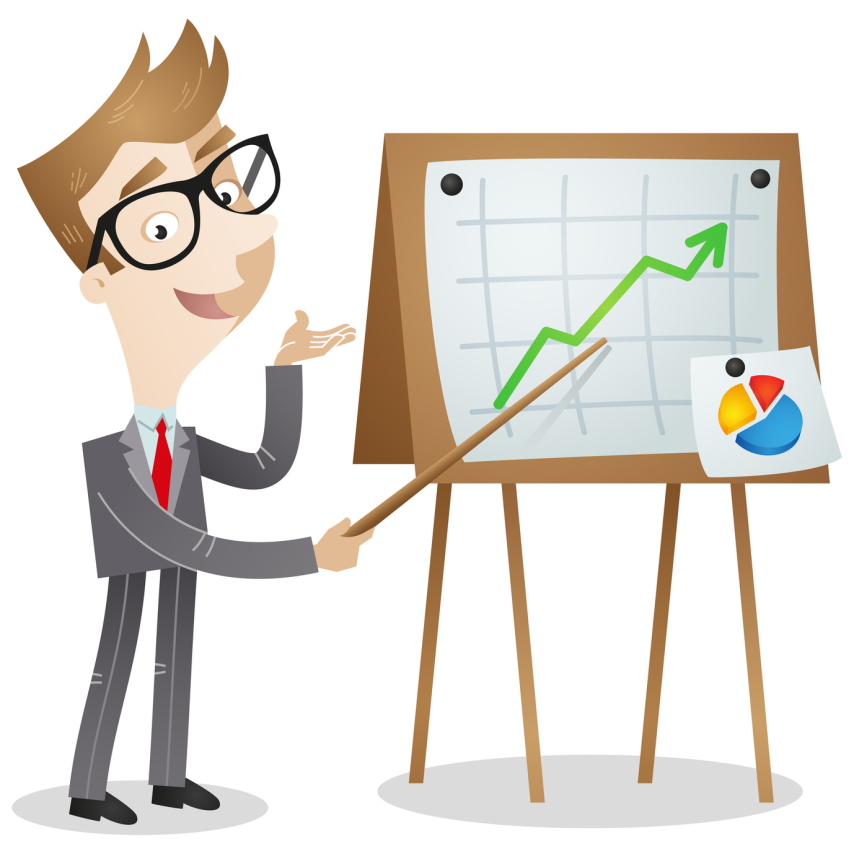 More visits to successful companies
Visit companies from Slovenia and abroad.

Observe workers and learn.

Work in real company.
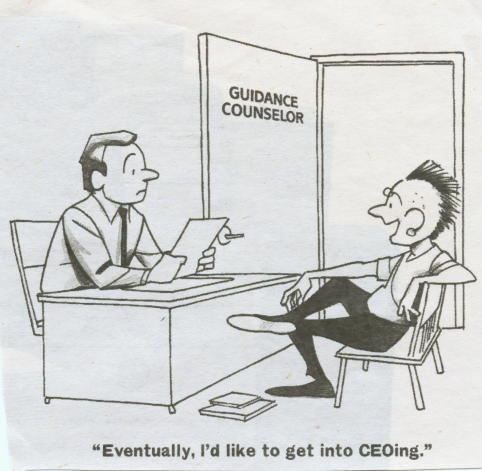 Traineeship
It lasts only 9 – 10 days per year.

Included in timetable.

We would improve our work.

More prepared for the job.
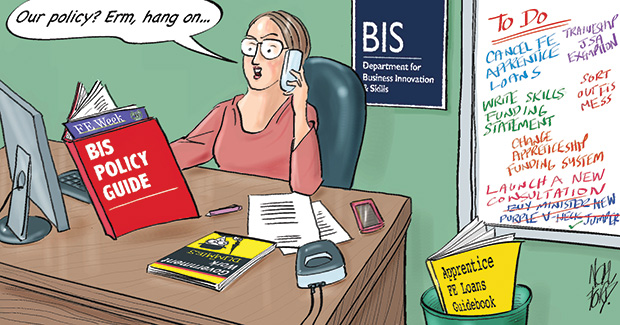 Practice firm
We learn how to work in a company.

Should be more realistic.

Problem: hard to find investors.
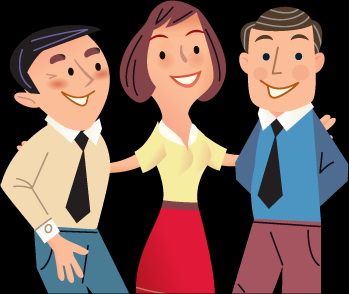 Teachers
Our final goal requires the interest and eagerness from both, teachers and students!
More fun and interesting.

Use of modern technology, practical example.
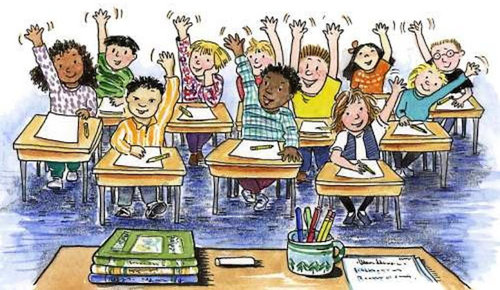 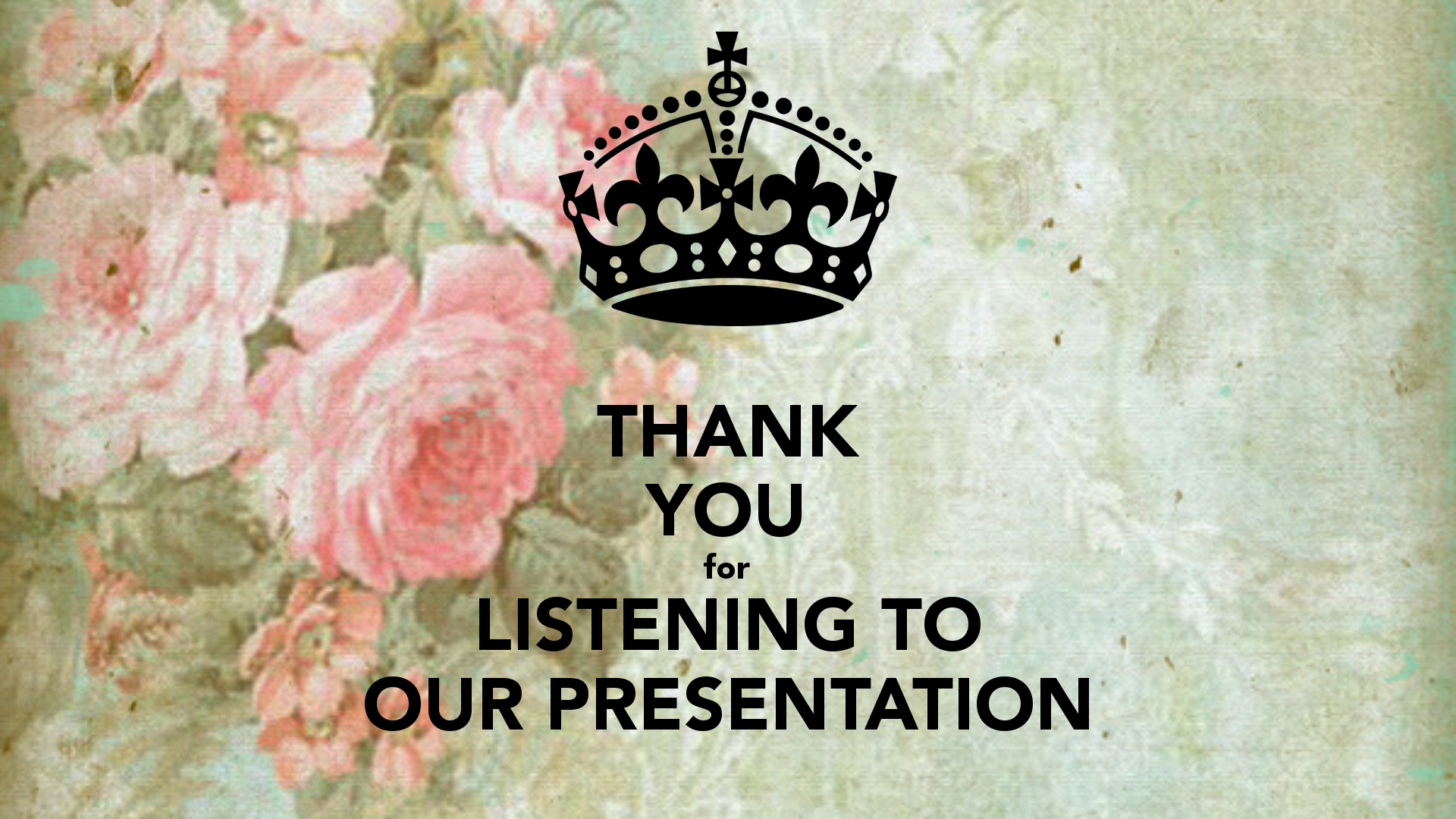